Performance Tuning .Net Lambdas
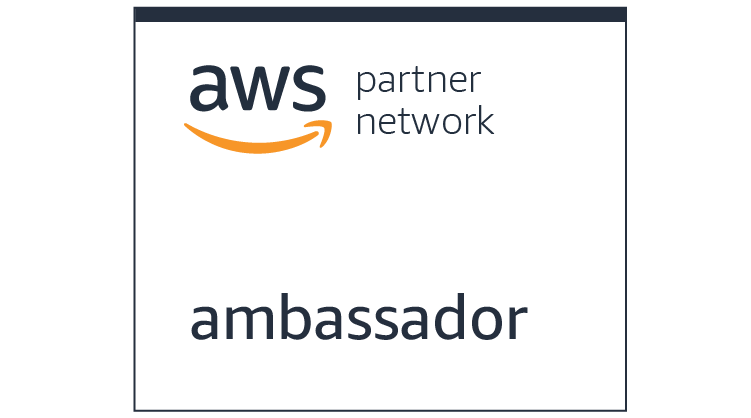 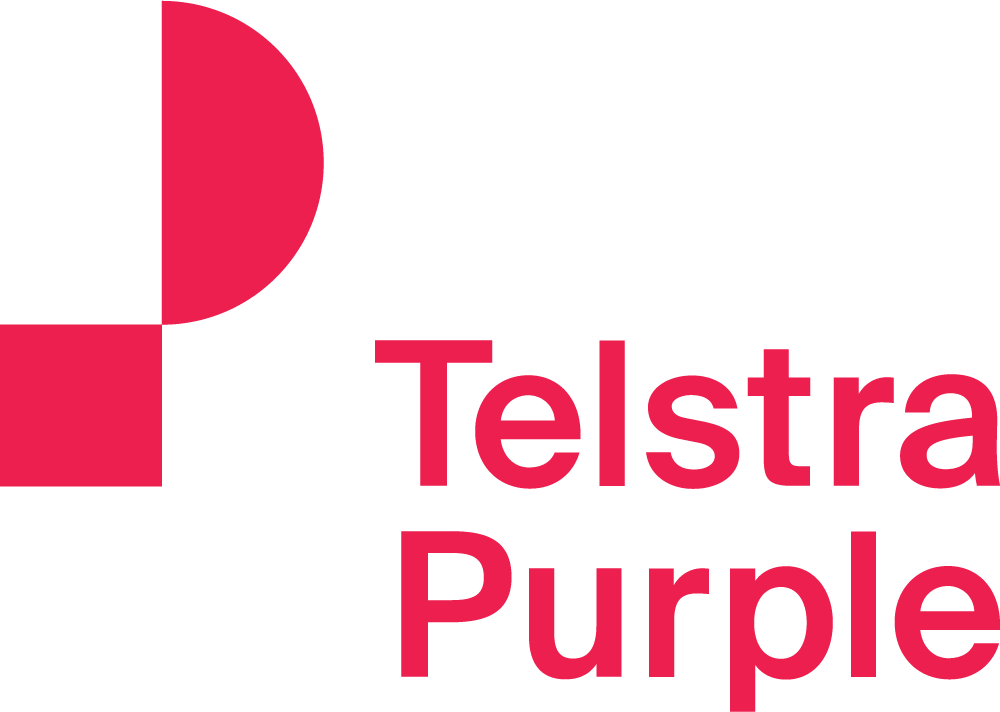 About Me
Scott Baldwin
Professional Software Engineer since 1997
Managing Consultant – Telstra Purple
AWS Ambassador
Telstra Purple Ambassador
[Speaker Notes: So, a little bit about myself…
I’ve been hacking code since 1997… it goes quick when you say it fast.
Fun fact, when I first started my career, I kept saying “I give myself 5 years in this industry… then I’ve gotta get out”… 
After 15 years, I eventually convinced myself that I had to stop saying that….
I’m an AWS AND a Telstra Purple Ambassador… hoping for an overseas posting next round… We live in hope…]
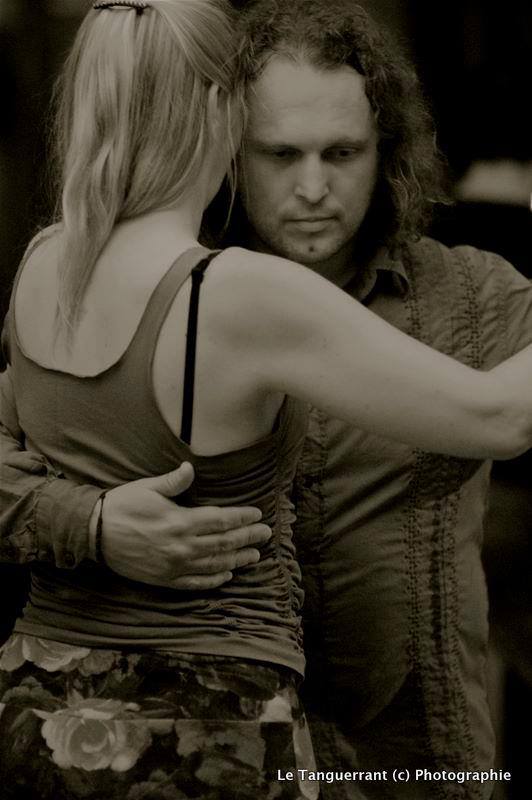 [Speaker Notes: On the odd occasion when I have spare time, I love dancing Argentinian Tango. I’ve been doing for over 20 years now…
Even tried to start my own tango school… Tango Duende …
It was a financial failure, which speaks more to my business acumen than anything else…
Still, I ended up falling in love with one of my students…]
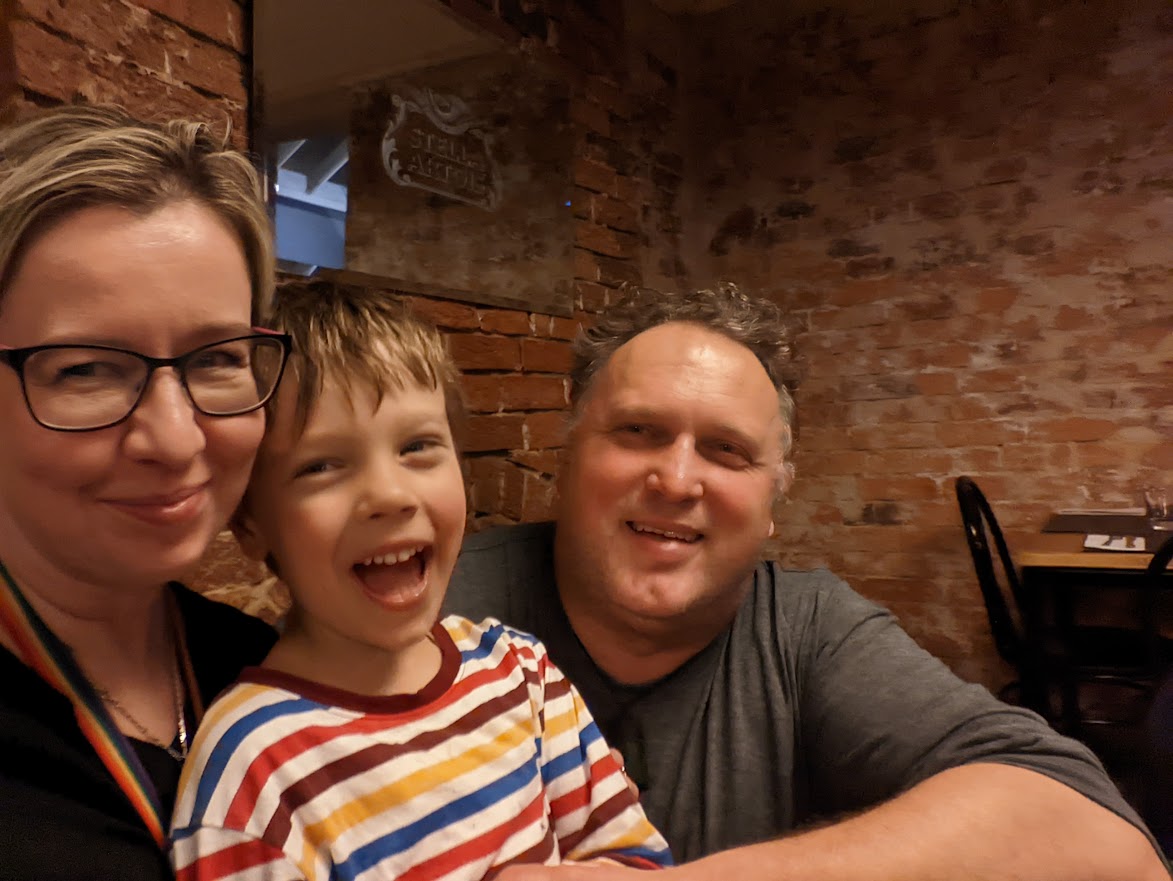 [Speaker Notes: And…. Well, let’s just say…
We have a saying in our house… Never trust a tango teacher…
Words to live by…]
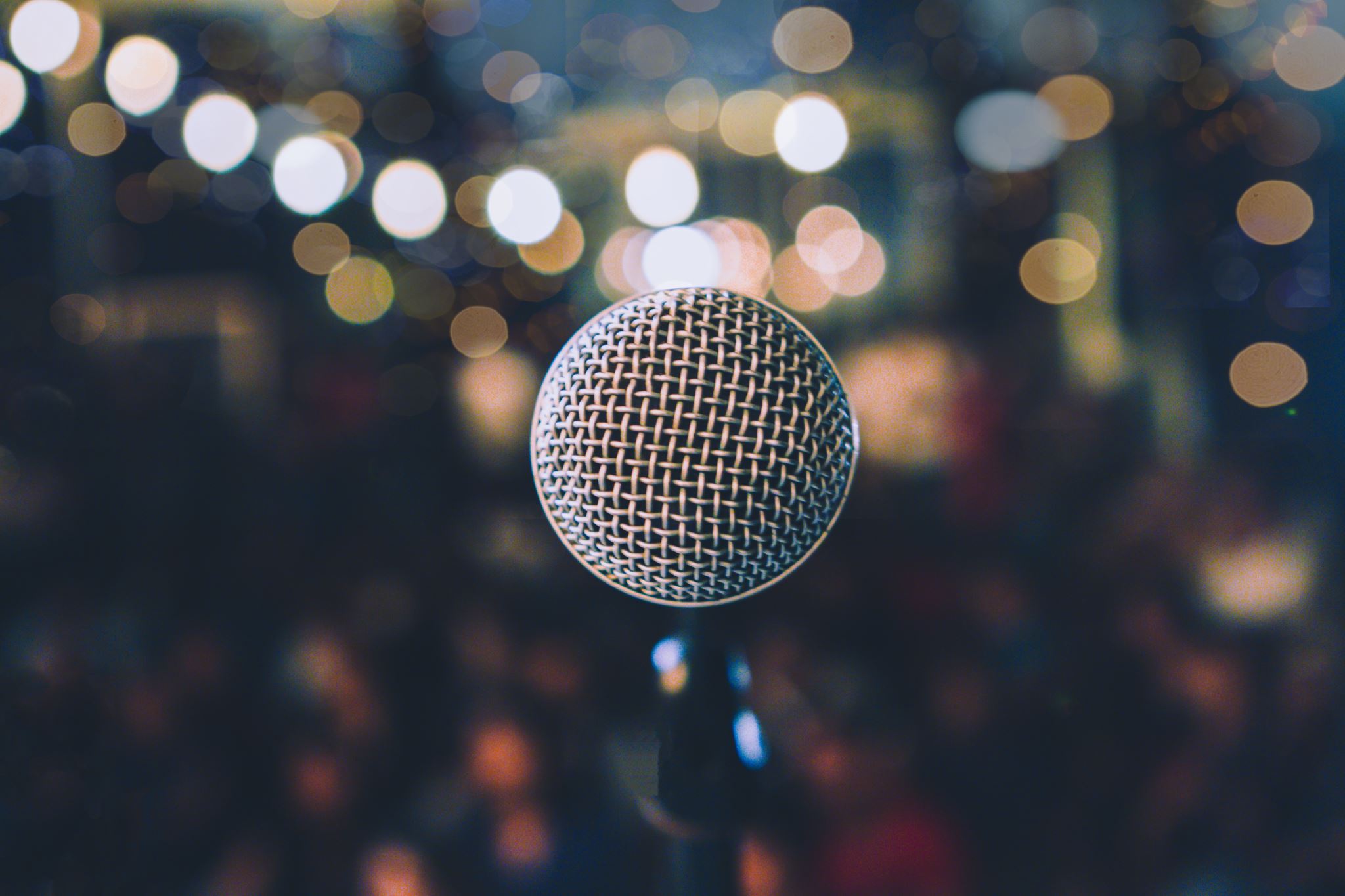 Goal for my talk
Deep-dive into the challenges of .Net Lambda Cold Start
Convince you that these issues can be overcome
Show where .Net Core really shines
Discuss some other performance hacks
To prove to Arjen C# is the best language to code in???
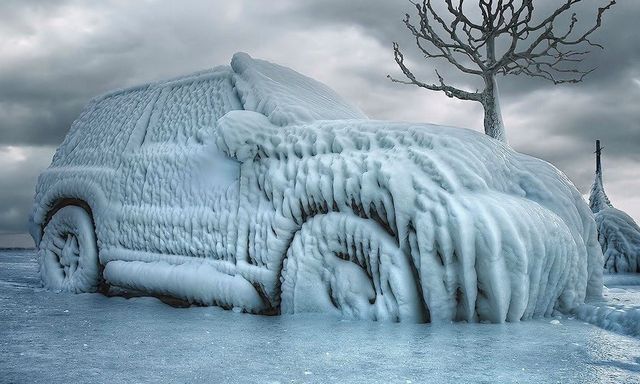 [Speaker Notes: About 4 years ago, I was doing some git training with a client
They told me that they had re-trained their entire development team from being a C# .Net shop to a python shop because of the unacceptable cold-start times of .Net core 2.1
I was shocked, and couldn’t believe what I was hearing, but I had no evidence to counter their decision, but I knew in my heart of hearts that there was something not quite right here.
This started me on a journey to understand what the real challenge here was, and so, I did a bit of research, and found that]
Source: https://filia-aleks.medium.com/aws-lambda-battle-2021-performance-comparison-for-all-languages-c1b441005fd1
[Speaker Notes: Yeah, .Net cold starts do kinda suck.
I mean, it’s better than java, but that’s not really saying much.
It’s 10X worse than python]
Comparison with other languages
AWS Lambda Battle 2021: performance comparison for all languages (cold and warm start)
Aleksandr Filichkin
Caveat: comparison done with .Net core 3.1
[Speaker Notes: Just a quick note on this particular analysis, this is done by Aleksandr Filichkin, and in contrast to other Cold Start analyses that look at a minimal but ultimately useless lambda implementation, this tries to introduce a small level of reality by writing to DynamoDB. This means the need to include SDK libraries.]
Cold Start
Download 
your code
Start new 
container
Execute
your code
Bootstrap 
the runtime
Cold Start
Warm Start
AWS
You
.Net Core Cold Start
Download 
your code
Start new 
container
Execute
your code
Bootstrap 
the runtime
JIT Compilation
Cold Start
Warm Start
AWS
You
It Gets Worse…
JIT Compilation is per method
Lukewarm Start
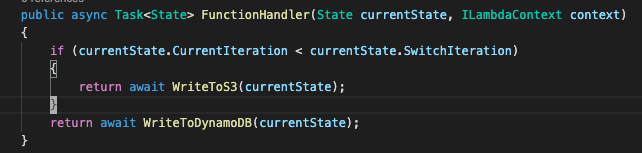 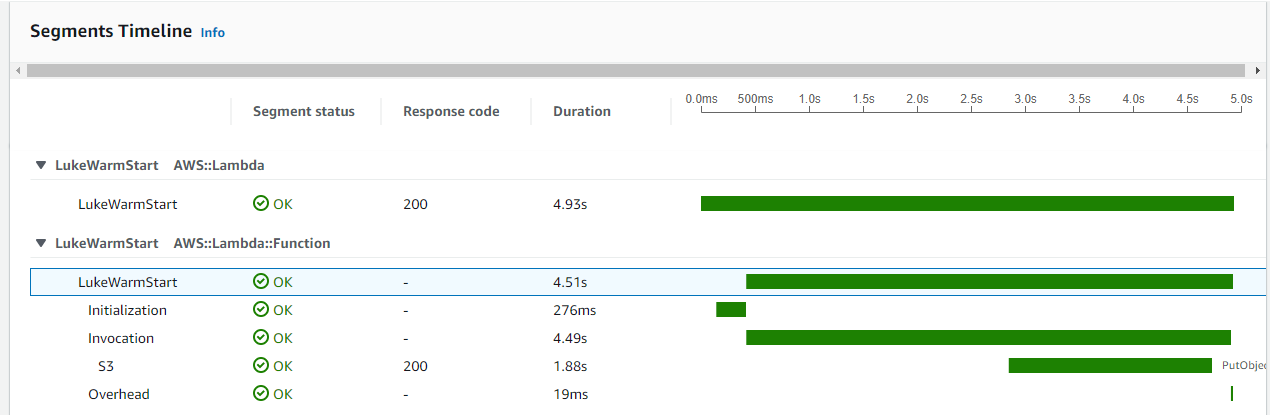 Cold Start: 4766ms
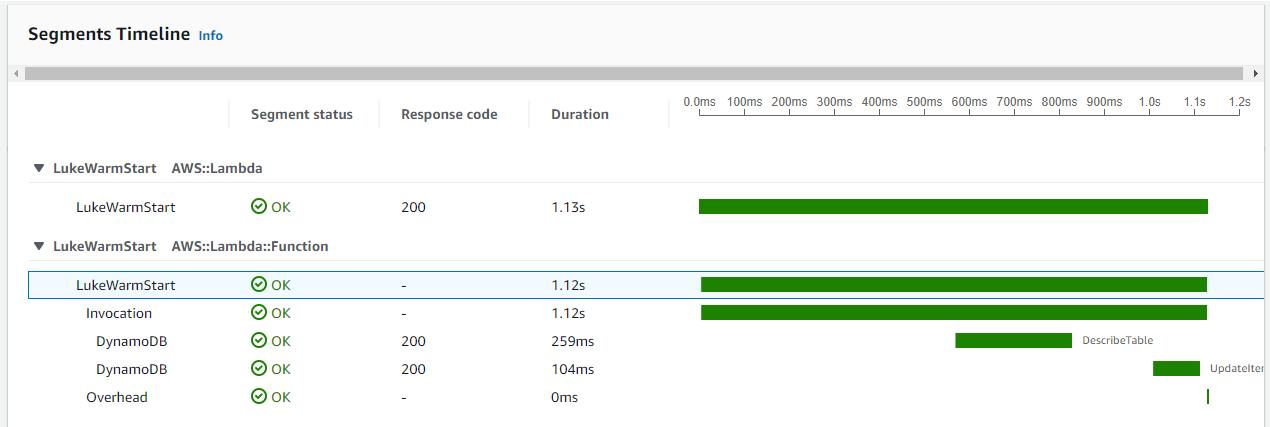 Lukewarm Start: 1120ms
P95: 116ms
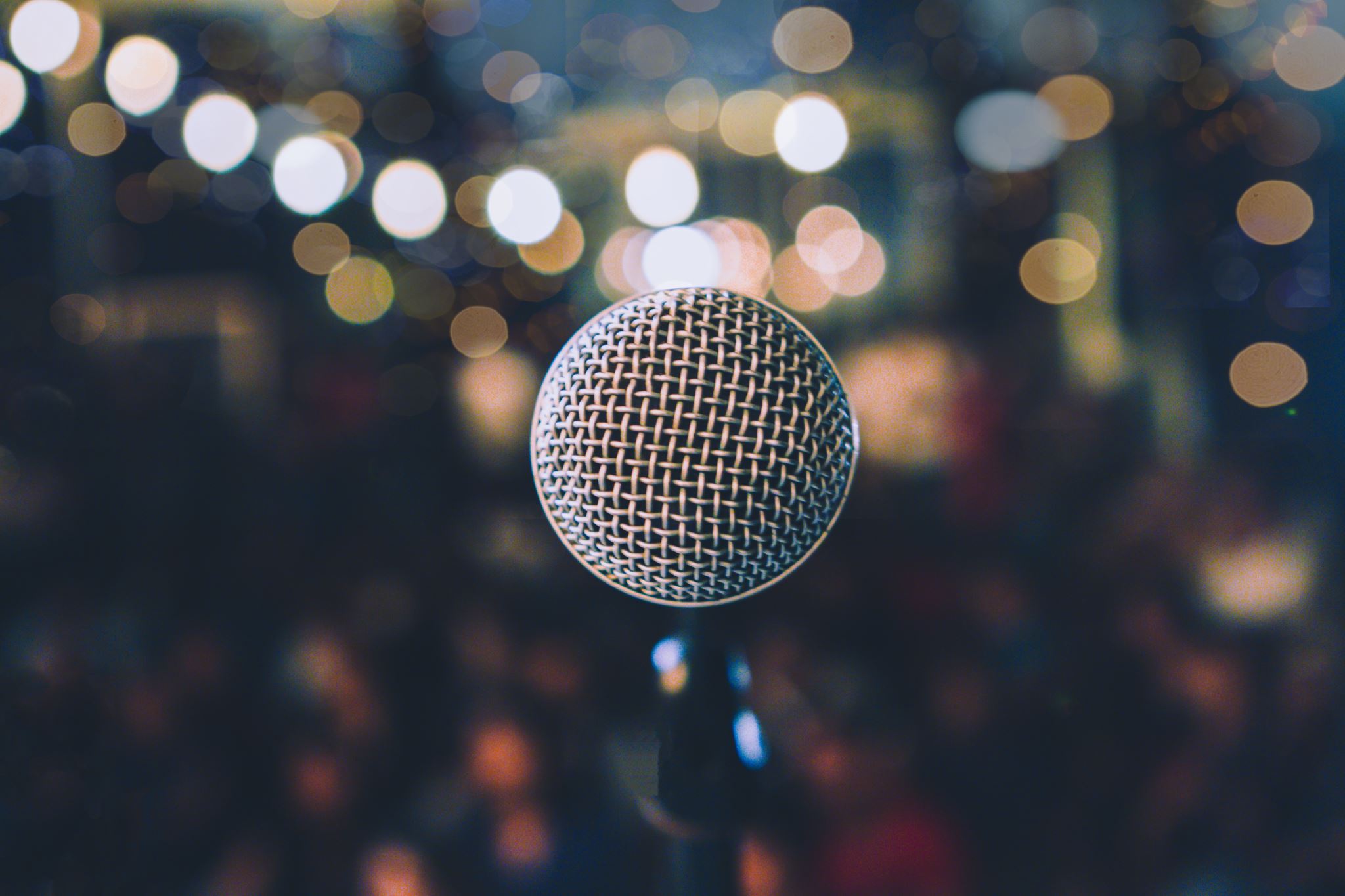 Quick recap on goals…
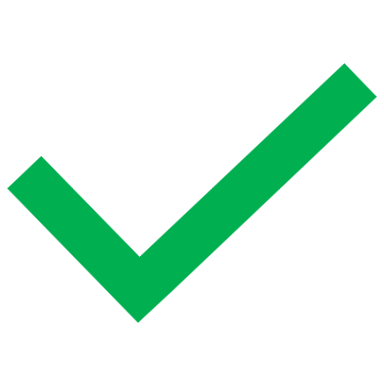 Deep-dive into the challenges of .Net Lambda Cold Start
Convince you that these issues can be overcome
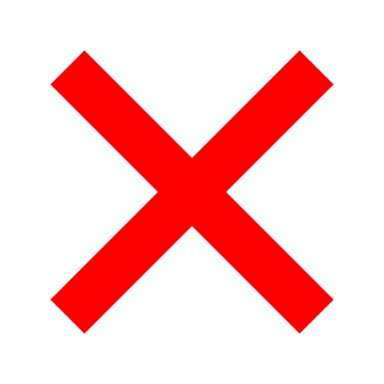 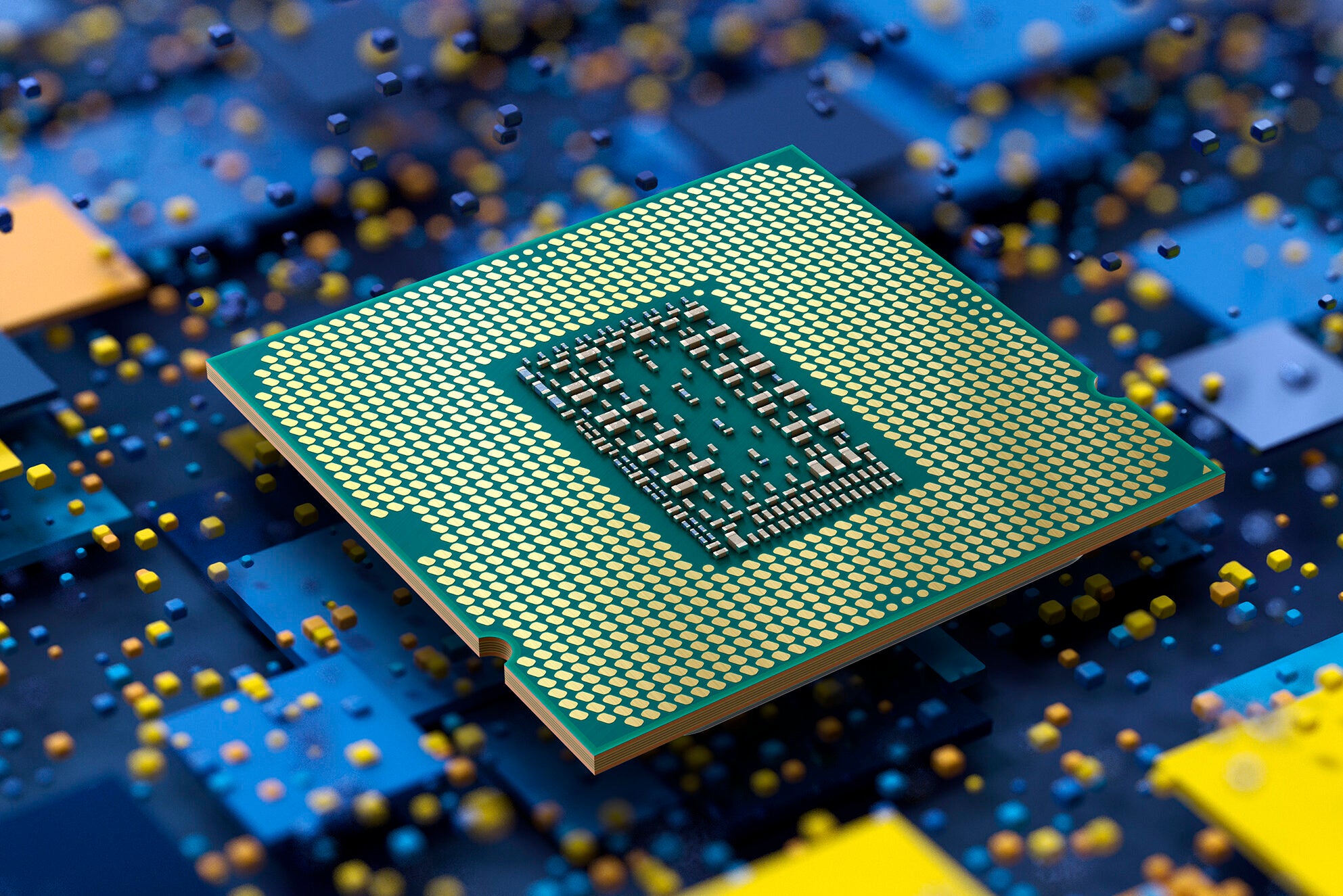 What am I missing?
JIT Compilation done on Background thread
Threads require CPU
256MB is the default in templates
In Lambda CPU  Memory
>CPU => faster JIT compilation => smaller Cold Start and Lukewarm start times
Invocation
Cold Start total
Lukewarm
Comparison with other languages
Source: https://filia-aleks.medium.com/aws-lambda-battle-2021-performance-comparison-for-all-languages-c1b441005fd1
Comparison with other languages
Source: https://filia-aleks.medium.com/aws-lambda-battle-2021-performance-comparison-for-all-languages-c1b441005fd1
ReadyToRun – Cold Start - Invocation
ReadyToRun - Lukewarm
Can do even better!!!
JIT is .Net’s Superpower
Source: https://filia-aleks.medium.com/aws-lambda-battle-2021-performance-comparison-for-all-languages-c1b441005fd1
Orders of Magnitude Better for Warm Start
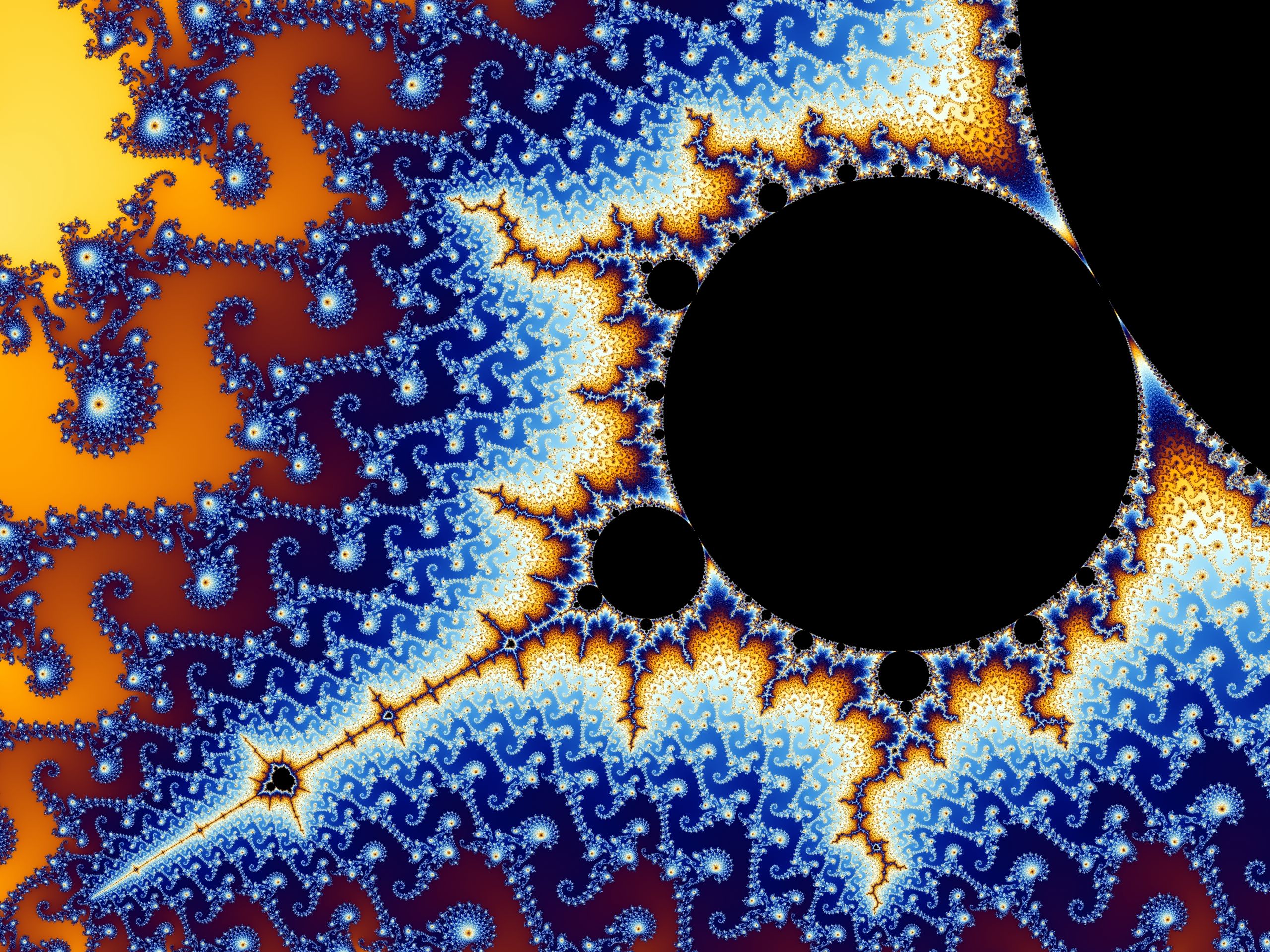 Source: https://filia-aleks.medium.com/aws-lambda-battle-2021-performance-comparison-for-all-languages-c1b441005fd1
Especially for CPU Bound tasks
16X faster than python
.Net 6 Performance Improvements
~550 PRs related to performance
Many of them to do with tiered compilation
Better GC
Improvements in System Types
Improvements in FileStream (especially on Linux)
Improvements in Networking
Many, Many more
JSONSerializer Source Generation
Know your workload + Non-Functional Requirements
rarely used API for SPA => ReadyToRun and/or large memory (2048MB+)
CPU Bound => JIT compile + large Memory (2048MB+)
IO Bound => smaller memory
Use threads if you can
95% of ALL performance issues are due to bad programming
Advice
Other Considerations
SDK Choices, e.g DynamoDB Object Persistence Model Vs Standard API
Memory  Network
Cold Start CPU burst
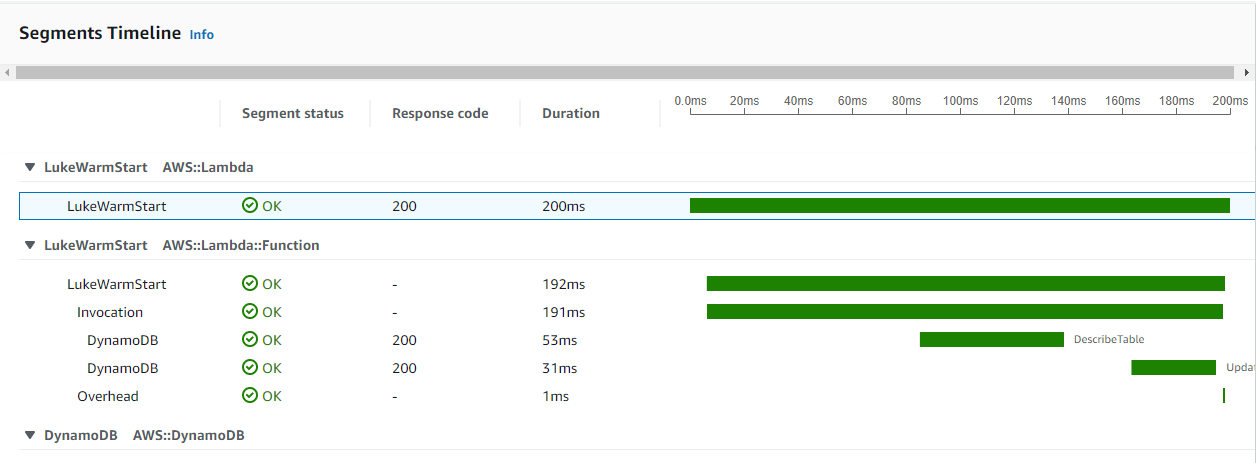 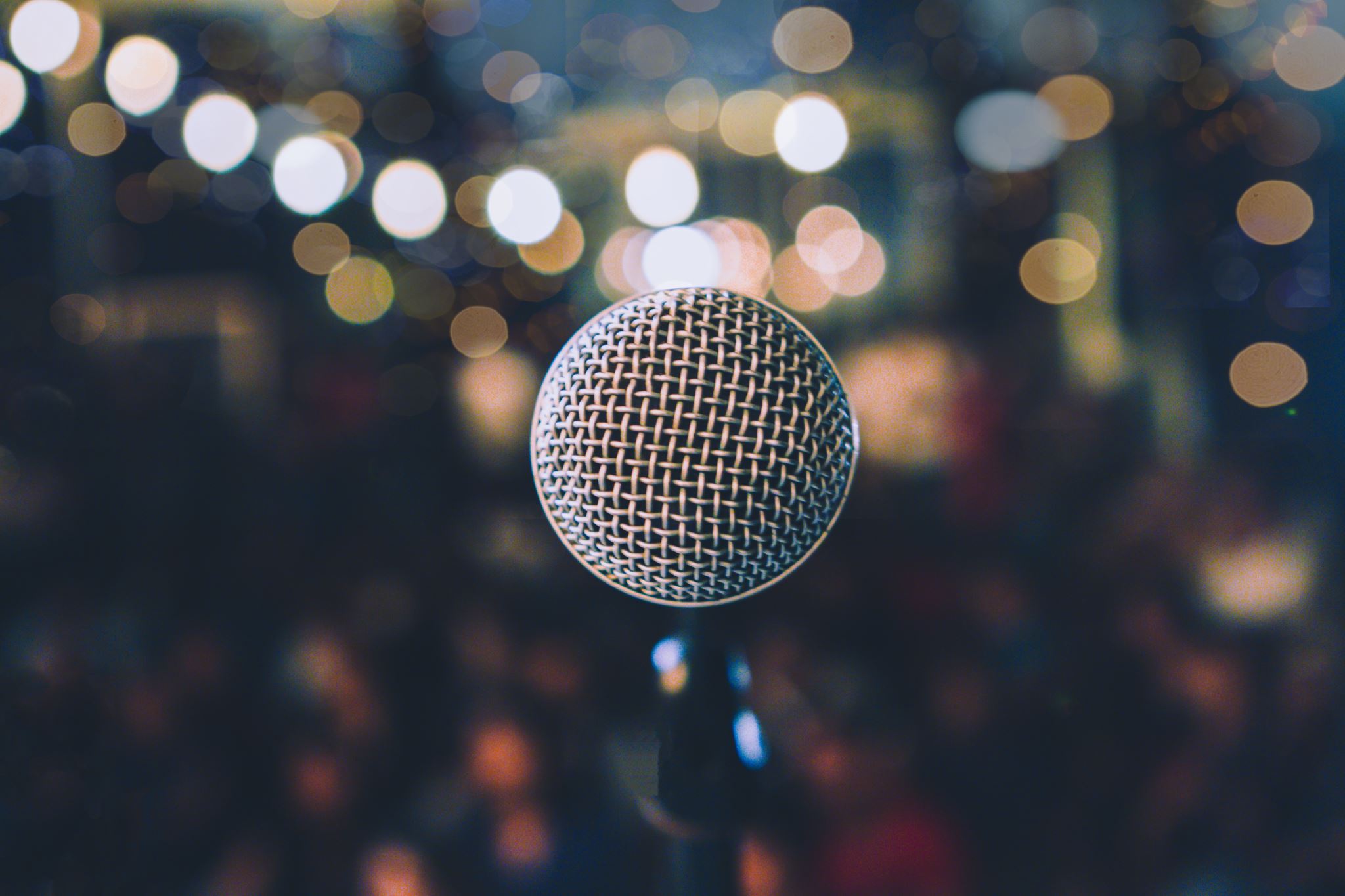 Final Goal Checkin
Deep-dive into the challenges of .Net Lambda Cold Start
Convince you that these issues can be overcome
Show where .Net Core really shines
Discuss some other performance hacks
To prove to Arjen C# is the best language to code in???
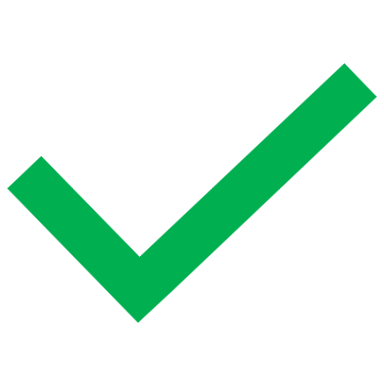 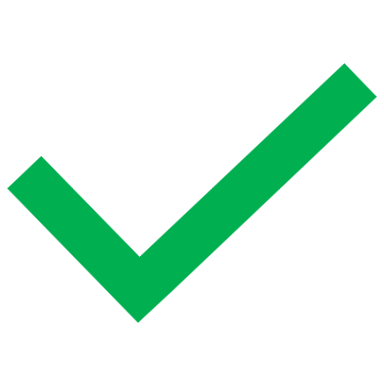 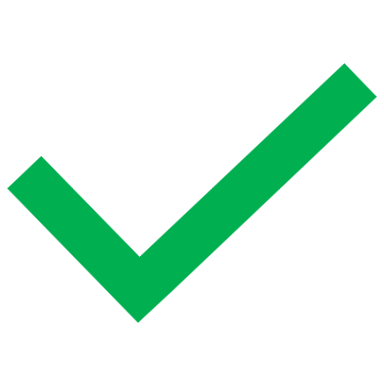 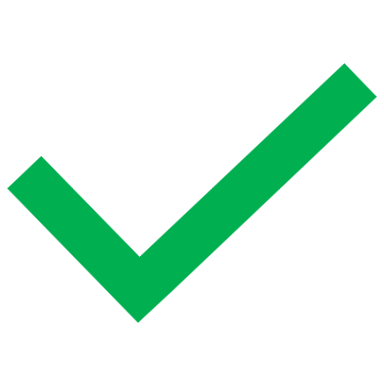 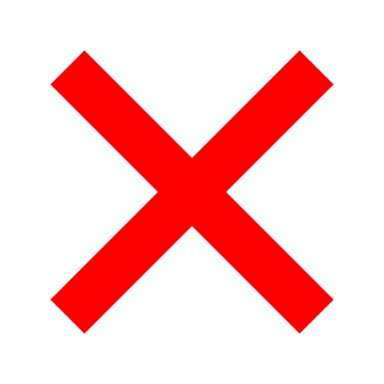 Further Reading
Performance Improvements in .Net 6 – Stephen Toub – MSFT
AWS Lambda Battle 2021 Performance Comparison – Aleksandr Filichkin
Making .Net AWS Lambda Functions Start 10X Faster using LambdaNative – Zac Charles
.Net Lambda Lukewarm Starts – Scott Baldwin
.Net Lambda - analysis of Ready to Run – Scott Baldwin